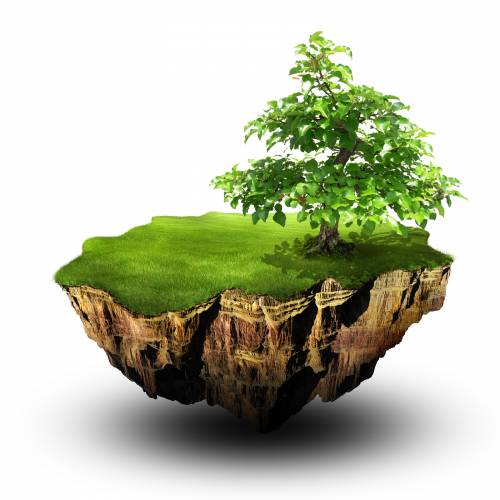 ПОЧВА
География
6 класс
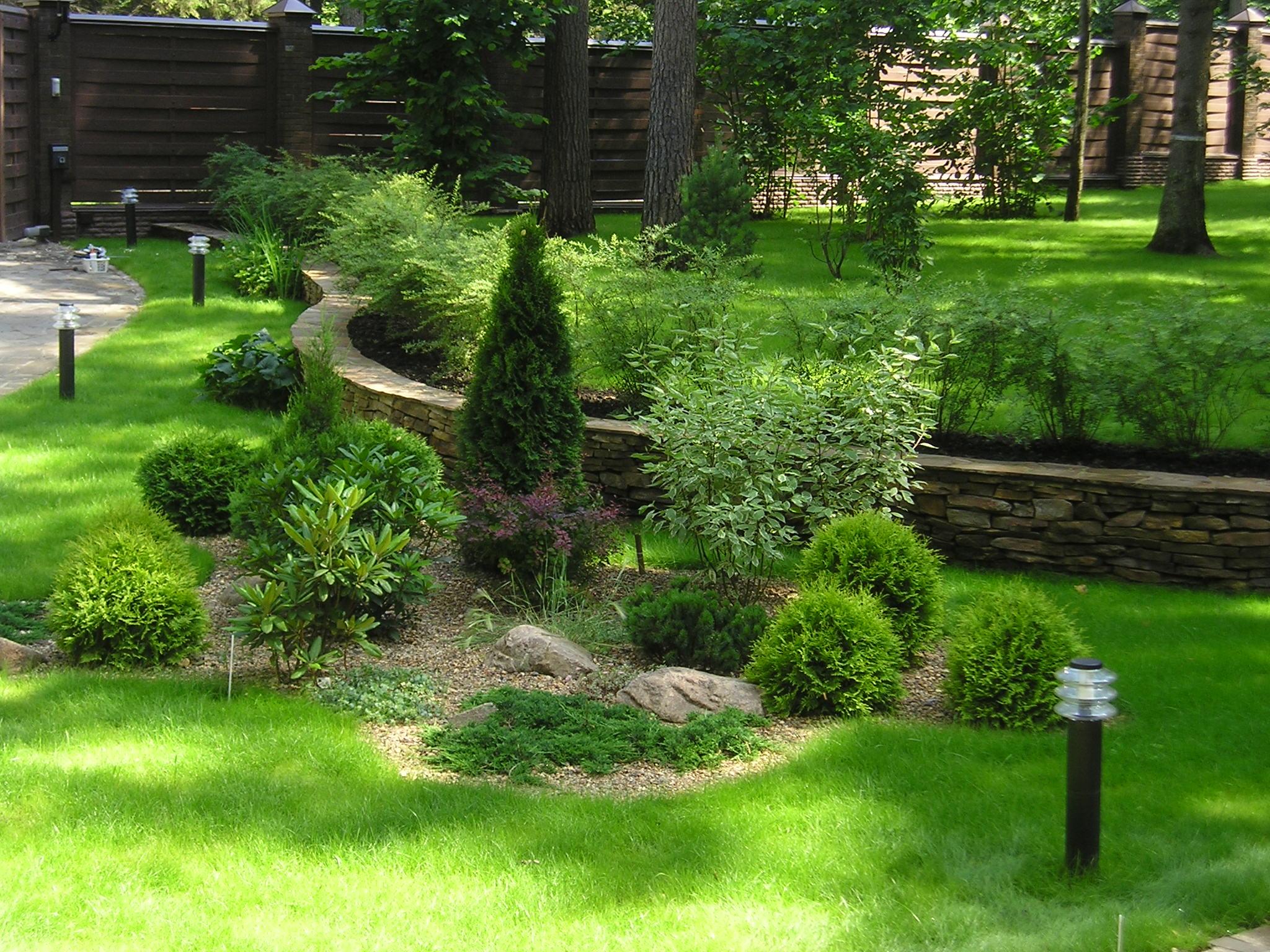 Почва – зеркало ландшафта.
        В.В.Докучаев
ДокучаевВасилий Васильевич
Русский геолог и почвовед.
Основоположник национальной школы почвоведения и географии почв.
Создал учение о почве как об особом природном теле.
 Открыл основные закономерности  географи-ческого расположения почв.
1846 – 1903 г.г.
ПОЧВА -  верхний рыхлый слой земли, обладающий плодородием.
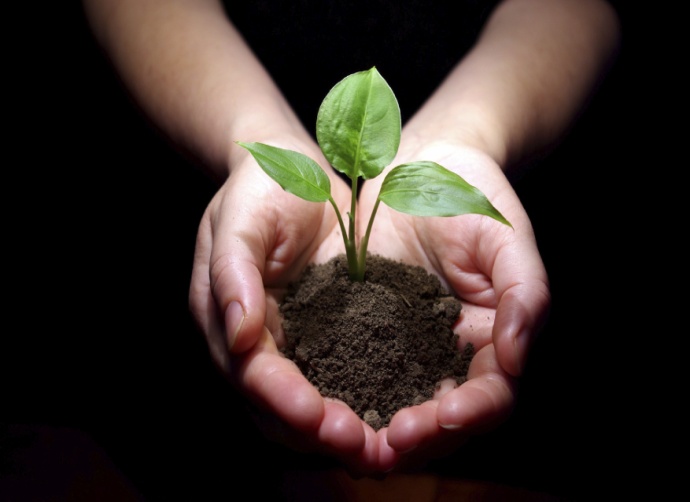 Состав  почвы:
Живые 
организмы
(бактерии,черви, жуки, норные животные)
Жидкая часть
(влага)
Почвенный
воздух
Гумус и 
минеральные
вещества
ПОЧВЕННЫЙ  ПРОФИЛЬ –
разрез почвы 
от поверхности 
до материнской породы.
Гумус – 
особое органическое 
вещество, состоящее из остатков растений, перерабатываемых почвенными организмами.
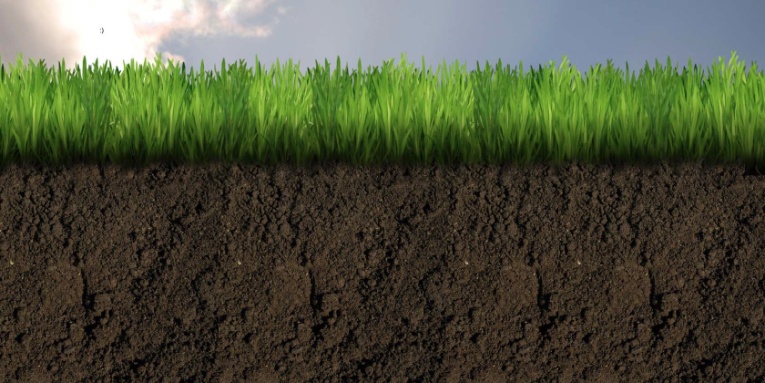 *  Гумус присутствует во всех почвах.
*   Мощность гумусового горизонта у разных почв различная.
*   Чем больше гумуса, тем цвет почвы 
темнее и она более плодородная.
     Почва образуется очень медленно. Слой  почвы толщиной 1 см природа создает за 100 – 1000 лет.
     Вода и ветер  ежегодно разрушает  1% пахотных земель.
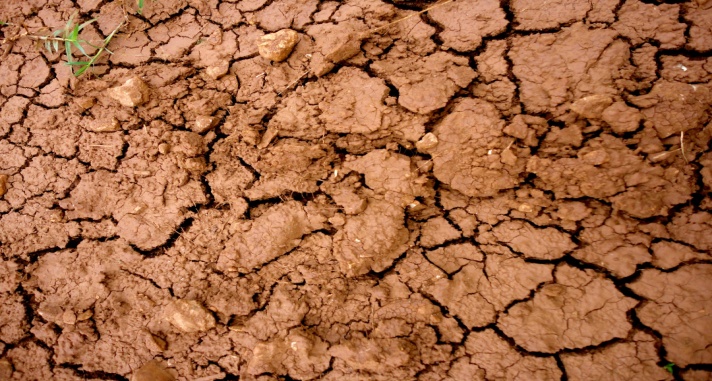 Плодородие – 
главное свойство почв.
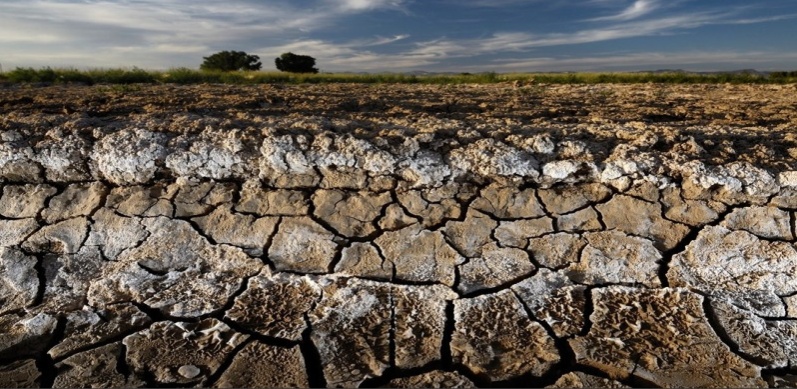 Рассмотрите карты атласа на 
С. 40 – 41 и расскажите о принципах
распространения почв.
МЕЛИОРАЦИЯ – 
меры, направленные на 
повышение плодородия почв
ВИДЫ  МЕЛИОРАТИВНЫХ  РАБОТ
Орошение.
Осушение.
Известкование.
Лесопосадки.
Вспашка.
Внесение удобрений.
Севооборот.
П.55, с.141 (вопрос № 3 – письменно)